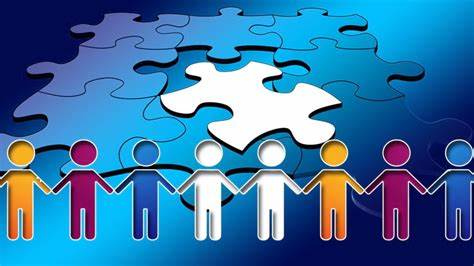 PROJECT STATUS
SHARED
ITEM
BANK
Suzana HORVAT
SIB Working Group
2025 NATO BILC Conference
Zagreb, Croatia
Introduction and Background
Origin of the idea – 2019 Testing Workshop in Tours
Launch of the SIB Working Group - 2020
Initially 7 countries → currently 6
          Canada           Croatia              Estonia       
          Latvia              Romania           Slovenia 	

Collaborative approach: online meetings, shared platforms
Project Goals
Develop reading and listening anchor items (Levels 1-3)
Build a Shared Item Bank for calibration and benchmarking
Ensure standardization in STANAG 6001 interpretation
Improve score comparability across nations
Methodology
Work phases: 
Reading anchor items (Levels 1-3)
Listening anchor items (Levels 1-3)
Item format: MCQ
Item development: 
text selection and item creation in national teams
peer review online
Working Group online moderation sessions
Platforms used: MS Teams, Google Drive, Zoom
Reading Anchor Item Phase (2020-2022)
47 reading items developed and finalized
Pretested on 1,000 candidates from 16 countries
Two test versions
Classical and IRT analysis (TiaPlus, Jamovi, jMetrik)
Selection based on facility and discrimination indices
Outcome: 14 validated anchor items
(4 L1, 3 L2, 7 L3)
Distribution
Non-disclosure agreement + Guidelines for Use 
Distribution only to countries with STANAG testing in place
18 countries currently using anchor items
Feedback required after one year
Support materials
Reading sample items on BILC website / Testing Resources
Serve as models for other nations’ item writers

Guidelines for the Use of Anchor Items

BILC SIB Report on the Development of Items

Statistical Techniques & Analysis for Testers Seminar (STATS)
Listening Anchor Item Phase (2023-2025)
82 items developed; 59 retained after moderation
Two test versions with common items for comparison
Small-scale pilot on teachers and colleagues (May 2025)
Full pretesting (Sep-Dec 2025)
Listening item challenges
Higher logistical requirements 
Audio labs, special equipment, standardized conditions
Limited number of seats in labs or testing rooms
After pre-testing
Statistical analyses 
Selection of best-performing listening anchor items
Distribution process - the same as in reading item phase
Future plans
Open the Working Group to new nations
Continuous development of anchor items
Improve standardization and test-score comparability
Encourage broader collaboration and sharing of best practices
Strengthen national testing expertise and resources
Support and Engagement
Inviting nations to support listening pretesting
Encouraging the use of reading anchor items 
Promote feedback and data sharing for mutual benefit
Thank you !
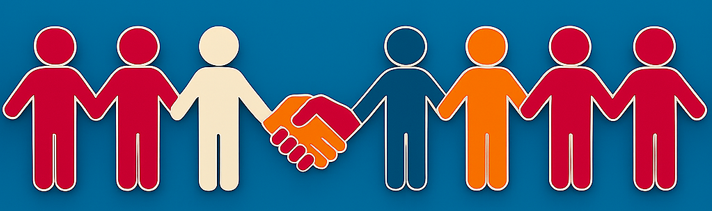